New Signal cable for phase 3 RE1 and RE2
Ian
3 Sept 2021
Email from D. Piccolo, Monday, August 22, 2005 3:59 PM
Our requirements were also more stringent than yours(LHCB): skew of 1 ns for 25 mt long cable.

The first batch of production will be delivered by end of october 2005

Mobile davide; 0039 3394611584.

 rpc cable harness and BERG connectors
 
Dear Laurent,
 
We have already placed and received this material under Material
Request 1936935. The price was .78 CHF/ meter.

i don't know exactly where the price breaks.
I know that tecknicabel could arrive to 15 or maybe 20 km per month
(starting from end october) with a small increse of price they are still

 ie how much do we have to order to get 2.4CHF/m from Teckni or
 1.7 euro/m from Novacavi?
 Best regards,  Austin.

Sounds like we are ready to go.
>   90 km in spools of 1km continuous length.
>   price 2.4 CHF/m, including delivery.
>   Samples from each production batch of 15 km.
>   Did they agree to deliver in 6 batches of 15 km as they become
>   available?
Email, 19 April 2005 18:46

https://edms.cern.ch/document/522768/1/TAB3
https://edms.cern.ch/document/522770/1/TAB3
https://edms.cern.ch/document/522767/1/TAB3

these cables ARE NOT the TRIGGER RPC cables as you wrote.
They are the barrel dcs and t-sens signal cables (that
means no power and heat) as described in the 'used in' tab

https://edms.cern.ch/document/522768/1/TAB4
https://edms.cern.ch/document/522770/1/TAB4
https://edms.cern.ch/document/522767/1/TAB4

The cable which you are speking about is (NOVACAVI trigger cable)
 https://edms.cern.ch/document/520458/1/TAB3
 https://edms.cern.ch/document/520458/1/TAB4
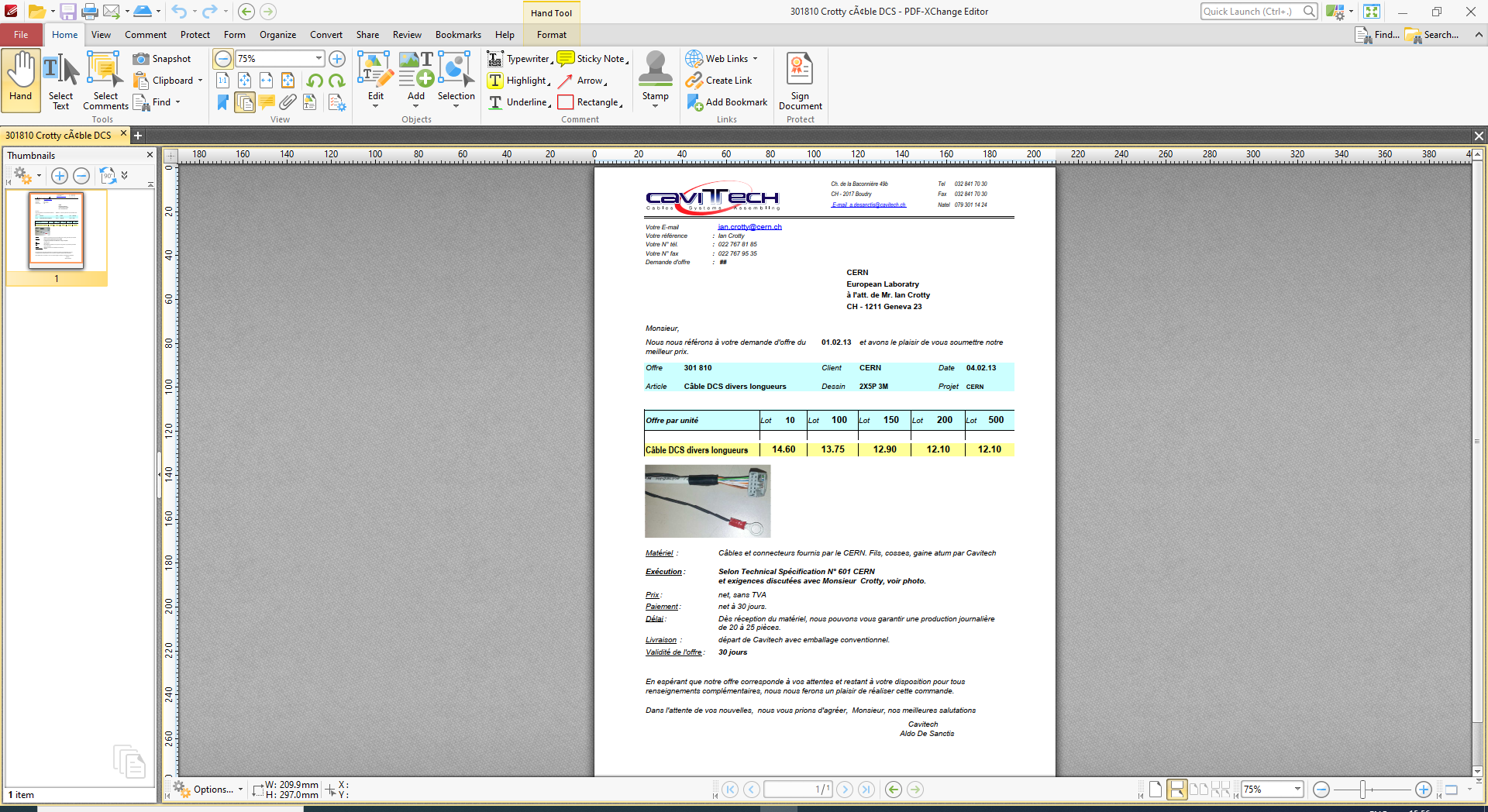 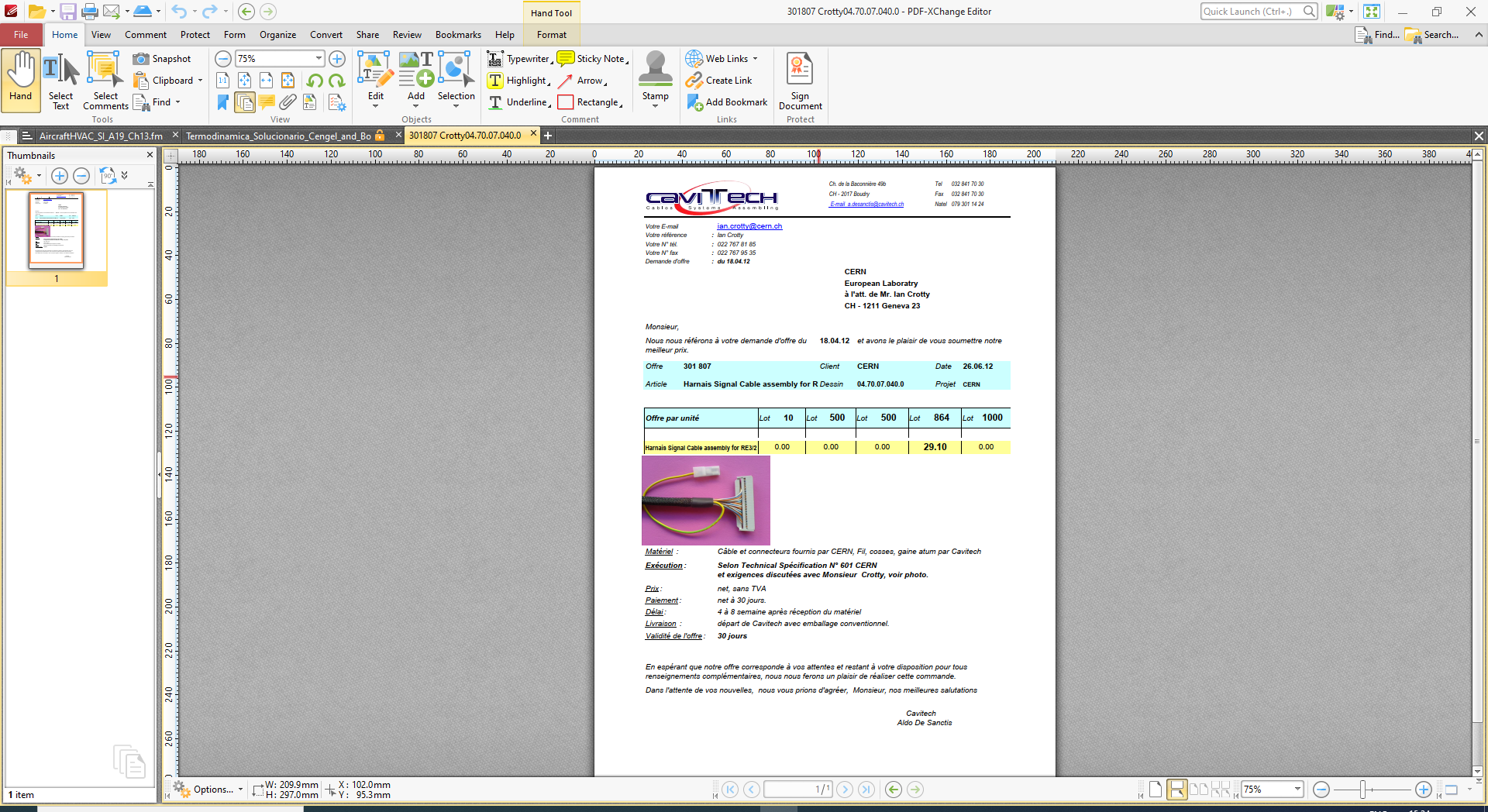 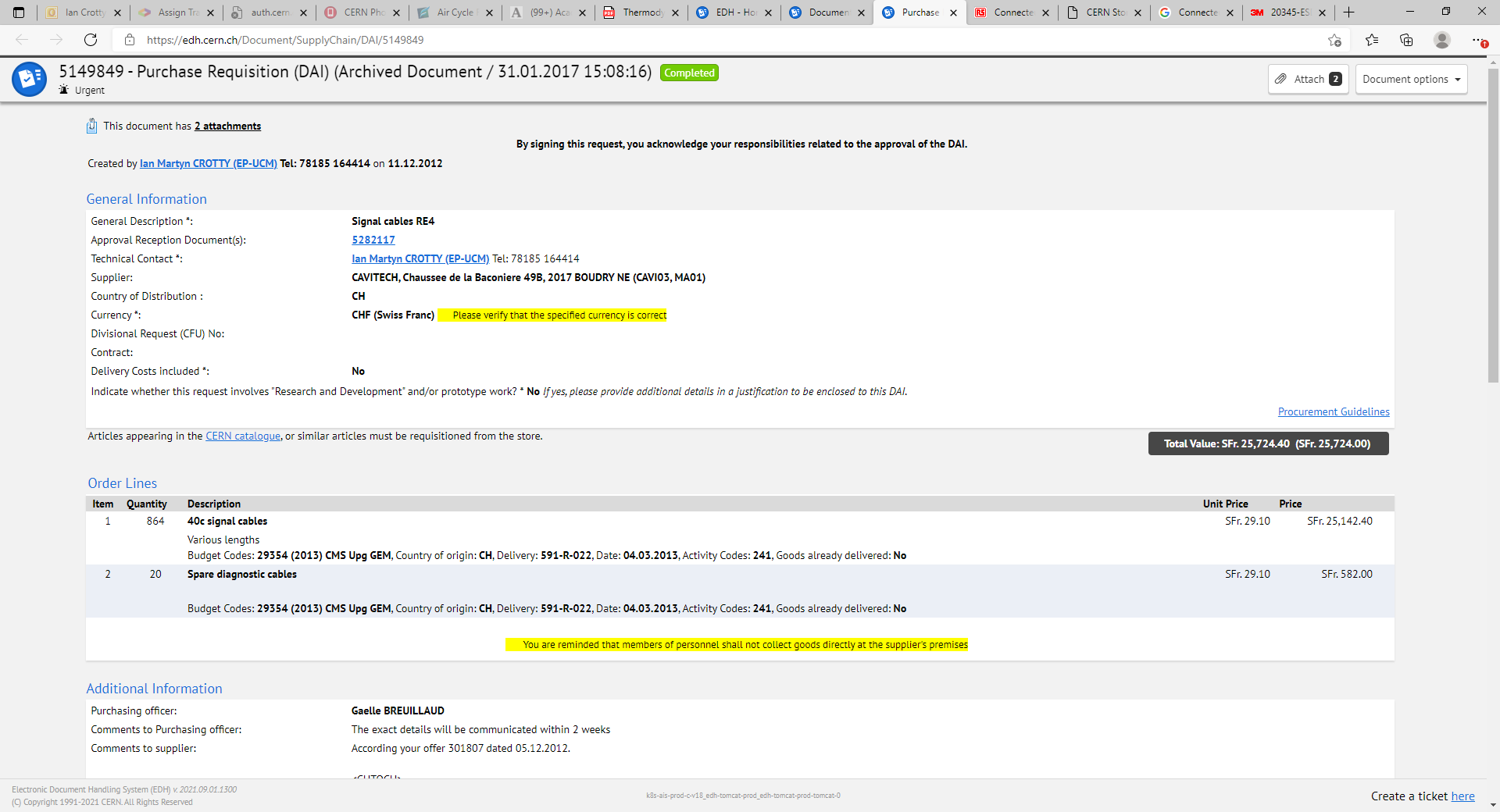 5149849 - Purchase Requisition (DAI)
And the DCS ? Next slide
Nota, quantity is half as only one station not 2 !!
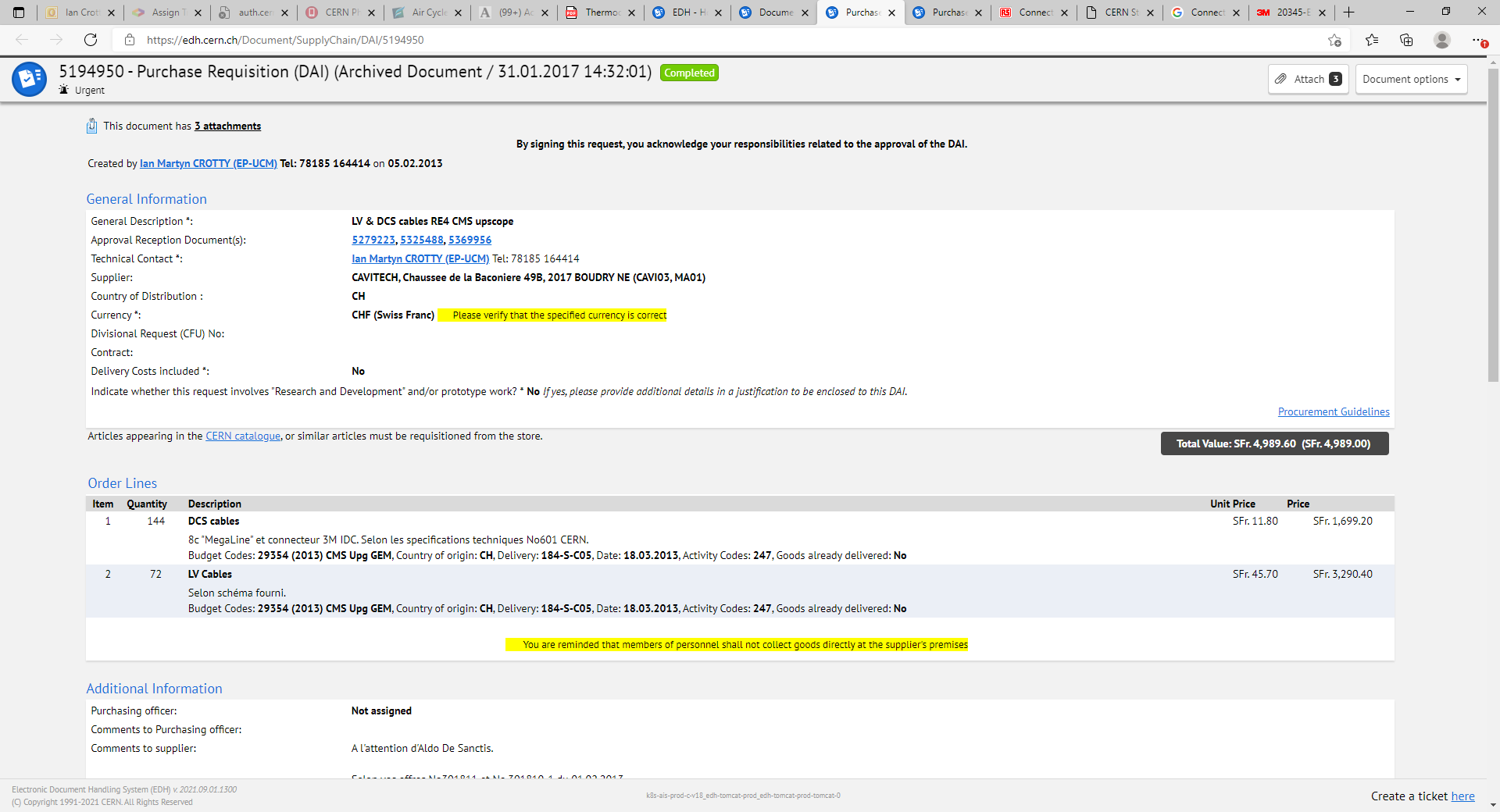 5194950 - Purchase Requisition (DAI) 
DCS and LV BUT only one end cap ! ?
Price estimate at 2011/12 date


Signal 			51448chf 	did not include cable
Si. Cable cost		xxxchf

DCS			3400chf		did not include cable
Mega cable cost		xxx chf
Skew Tests in the ISR
Info from Workspace, c, cmsrpcforward
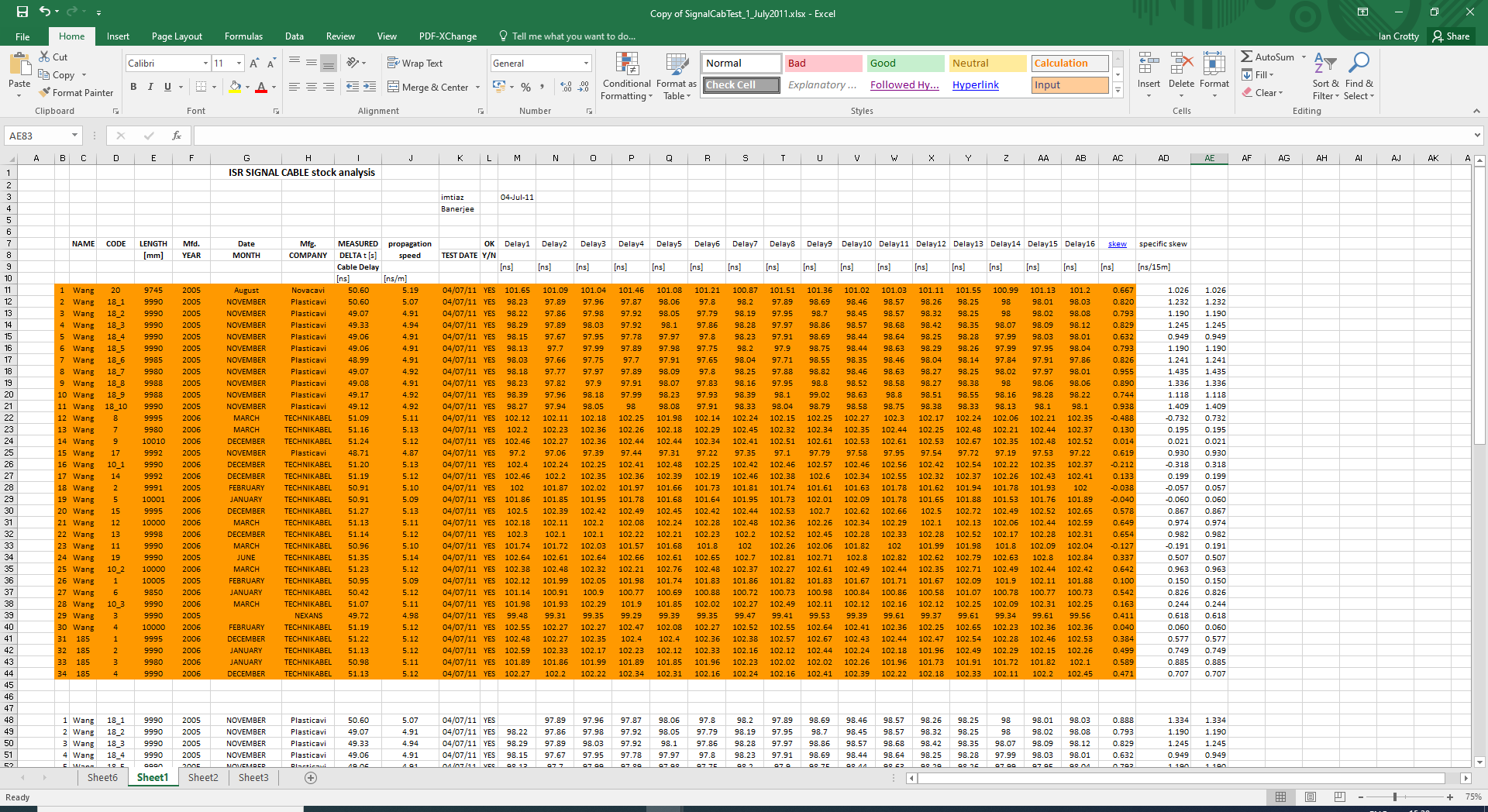 Skew cable test done on 

Tecnikabel
Novacavi
Pasticavi
Nexans


Which cable did we use finally ?
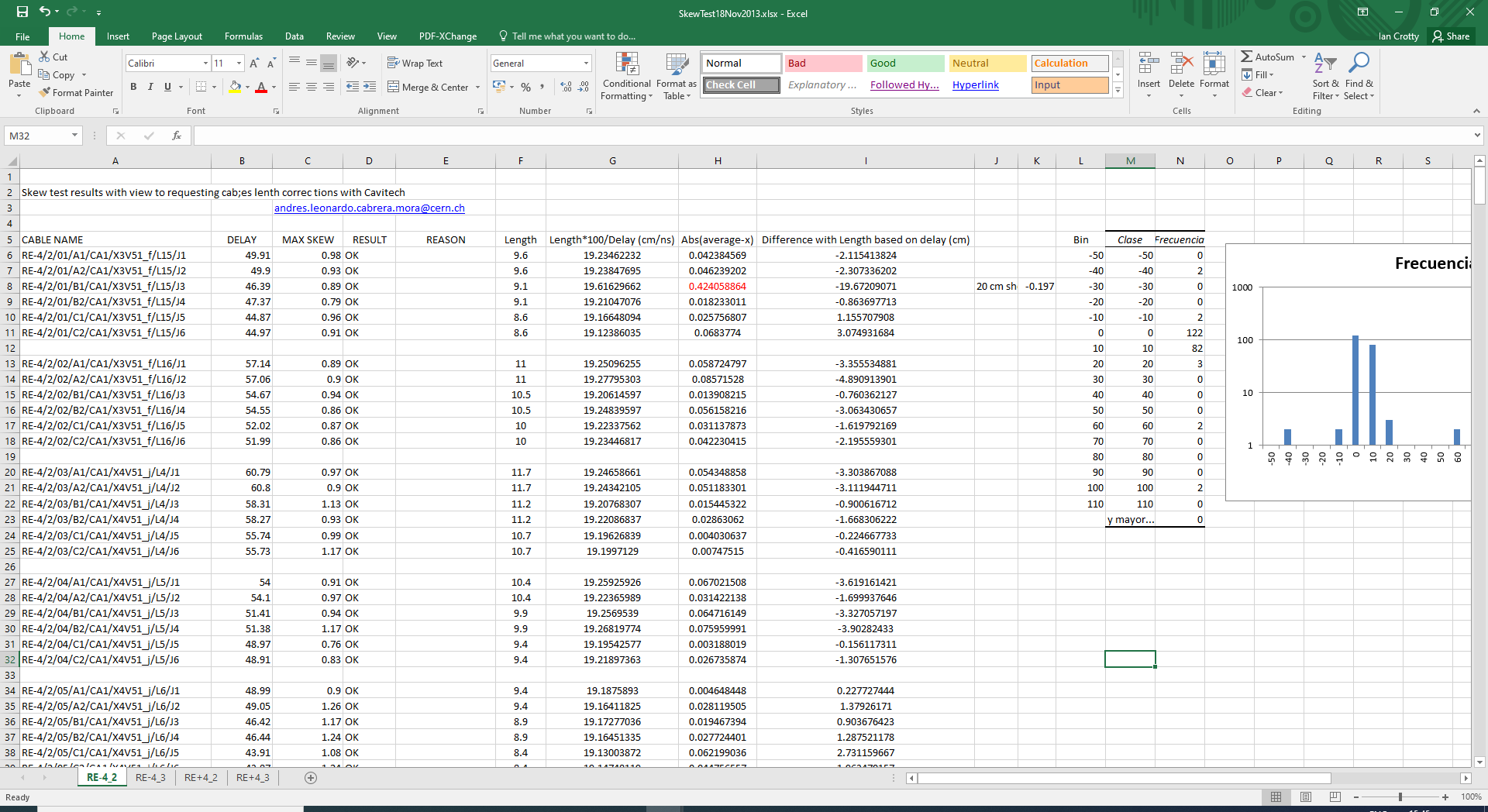 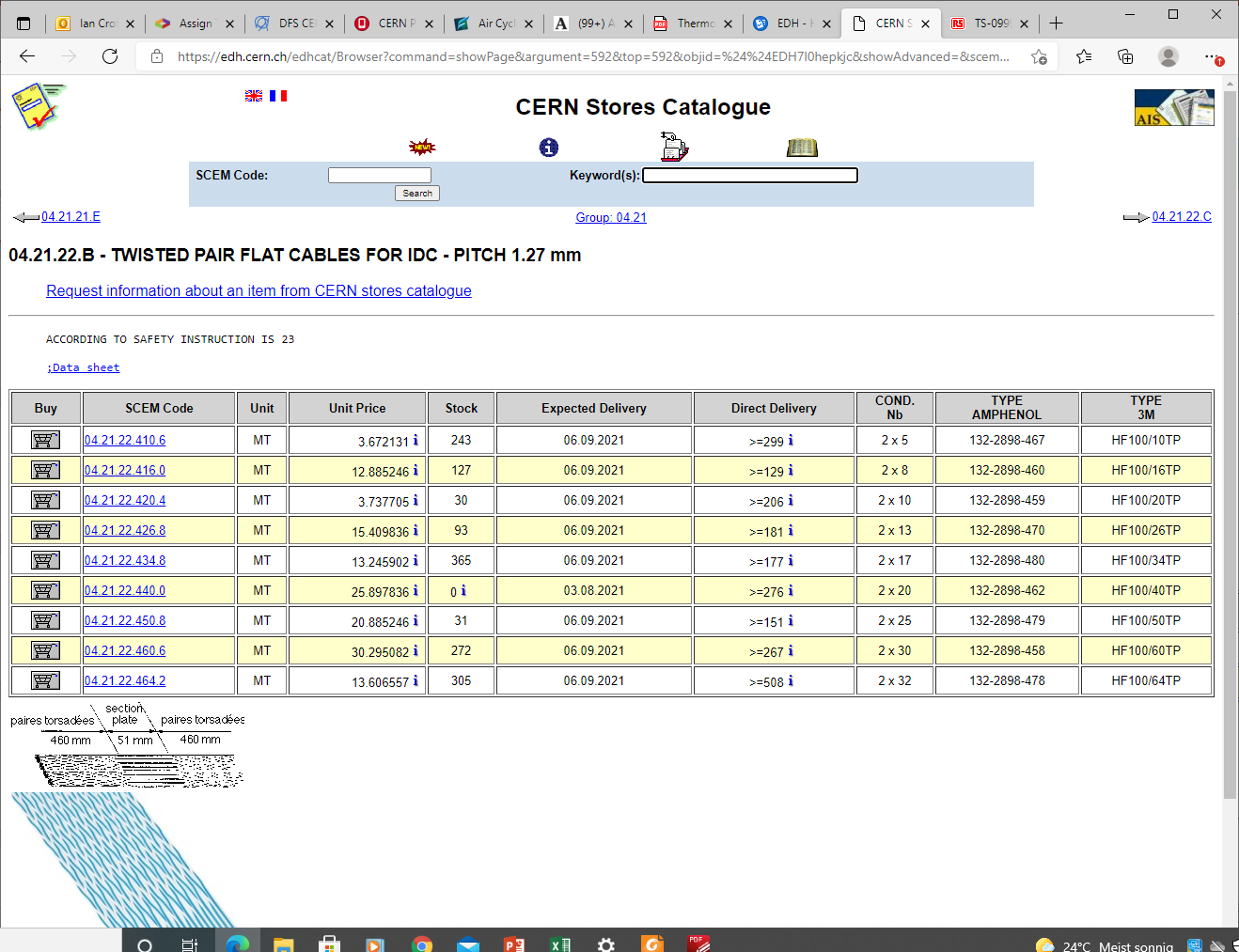 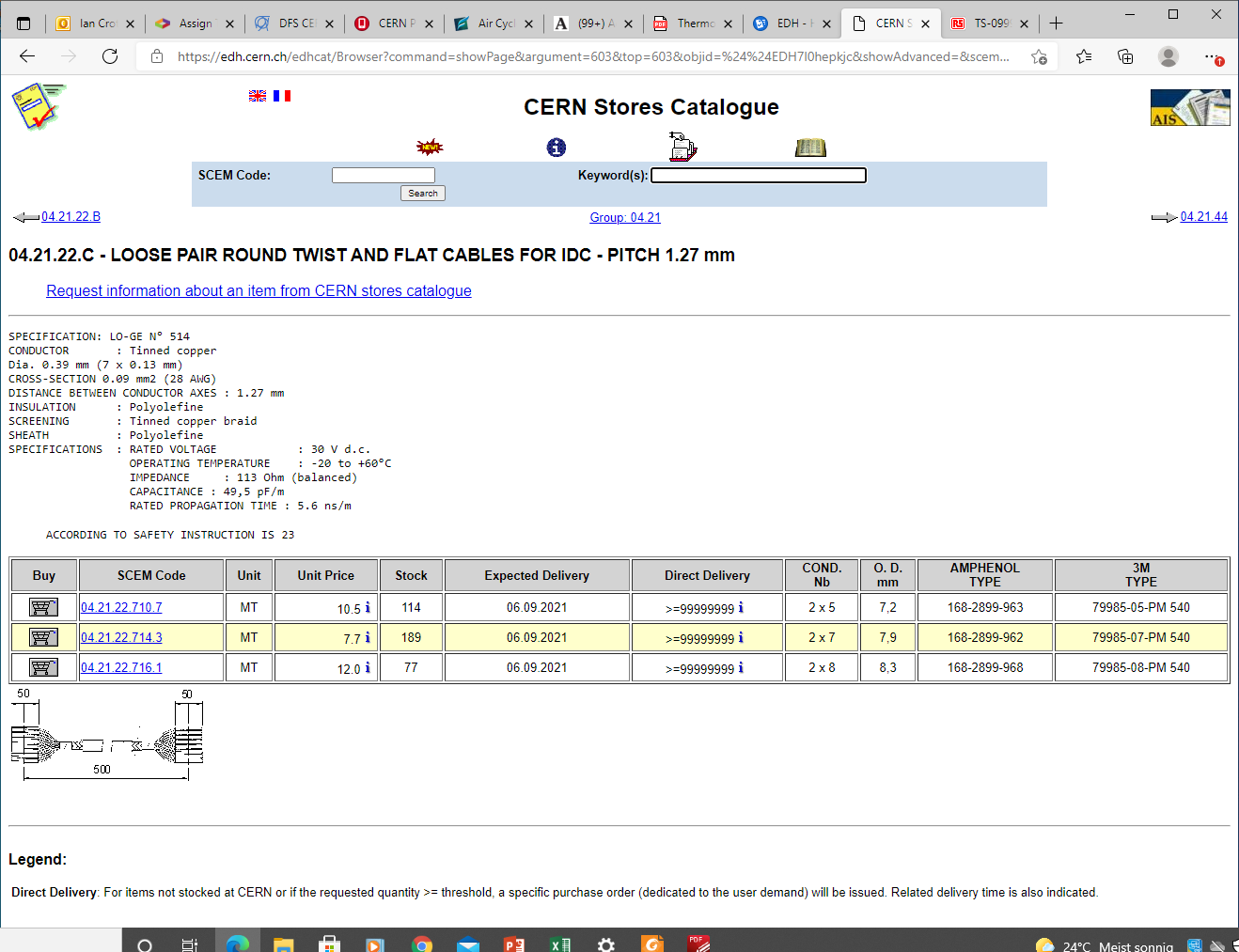 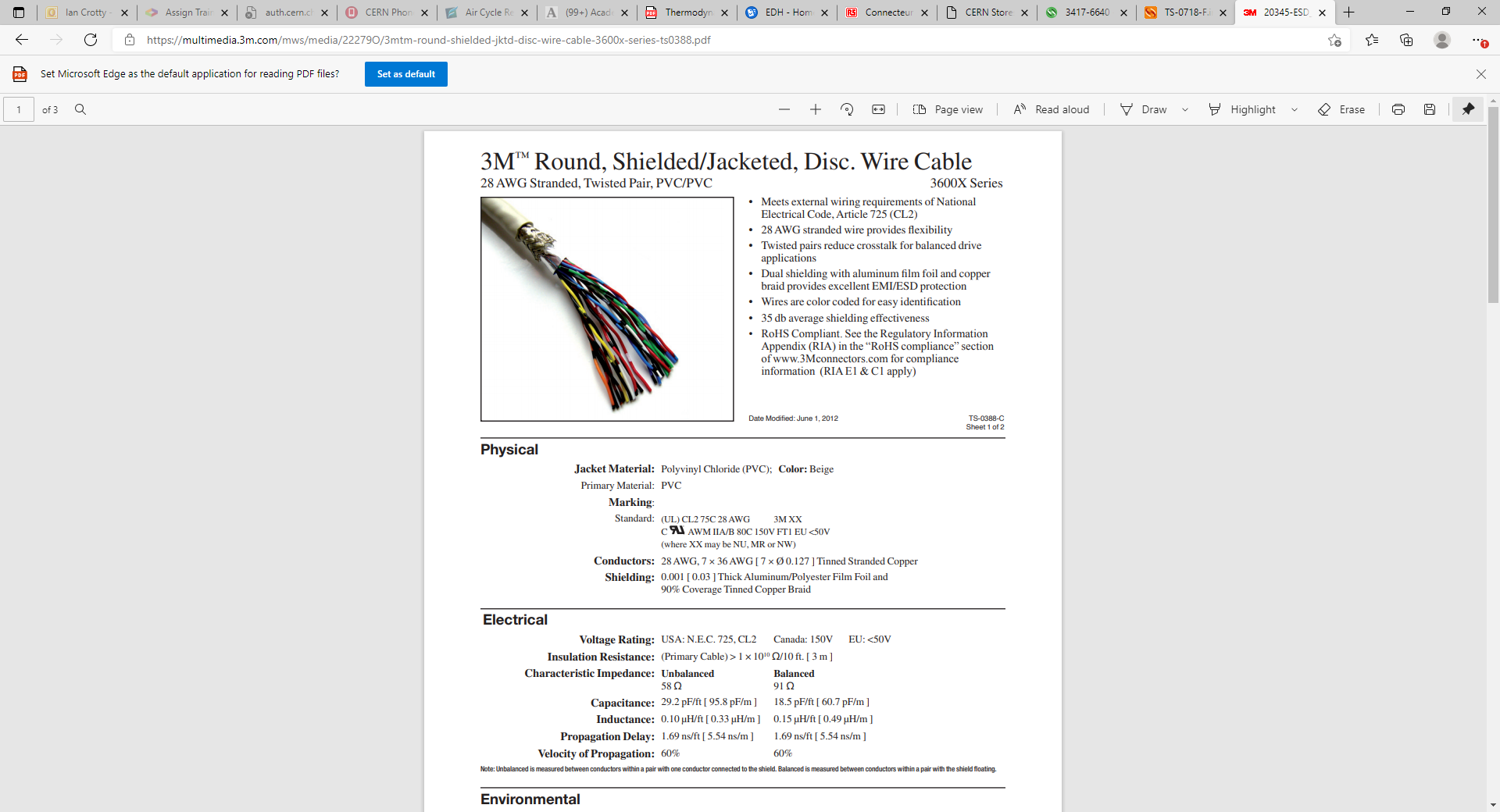 79985-20-PM 540
https://www.mouser.ch/Wire-Cable/Flat-Cables/_/N-5ggm?P=1z0vl9hZ1yc8ojkZ1yx5jlyZ1yzu8m9Z1z0t1rp
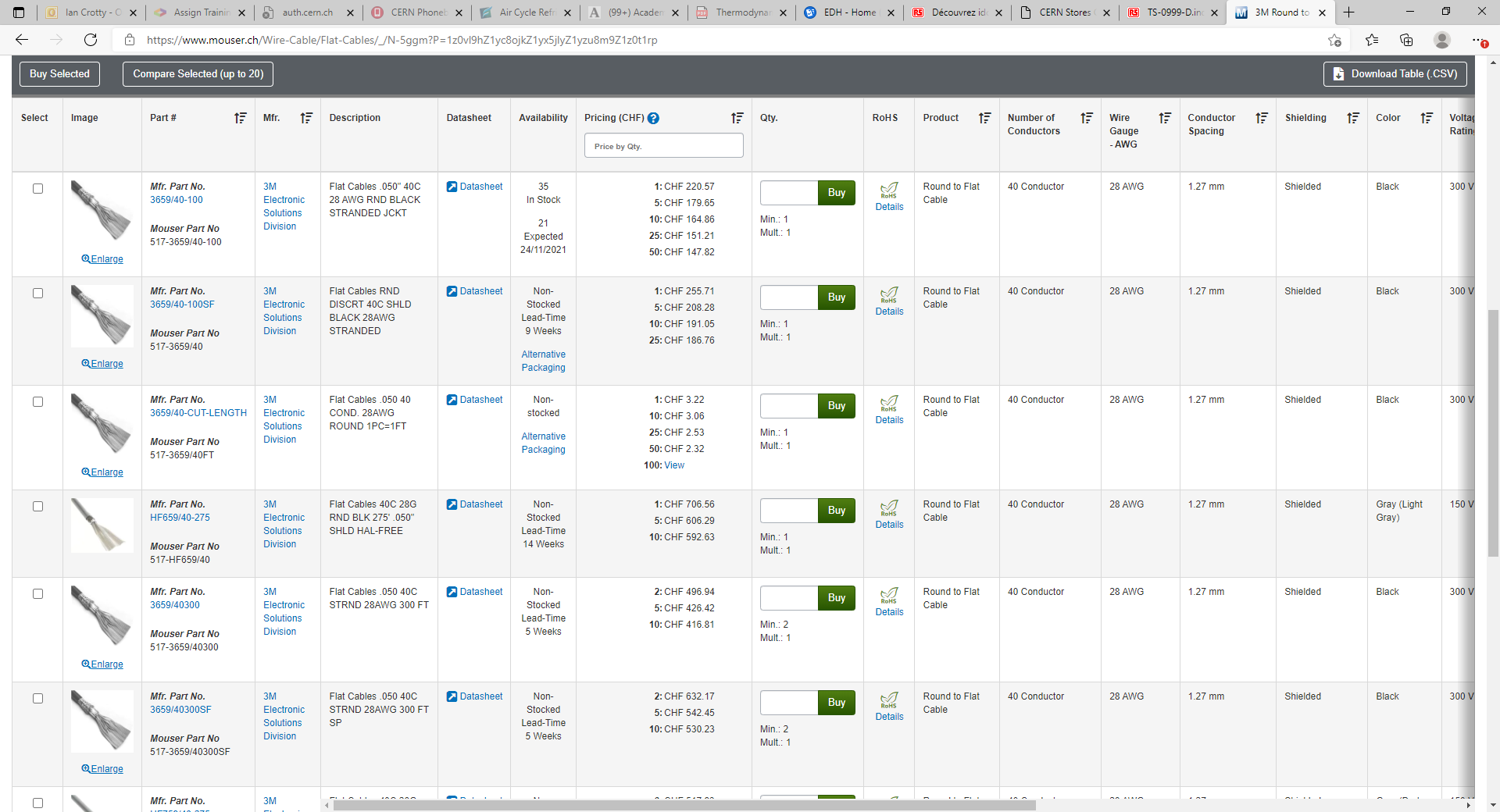 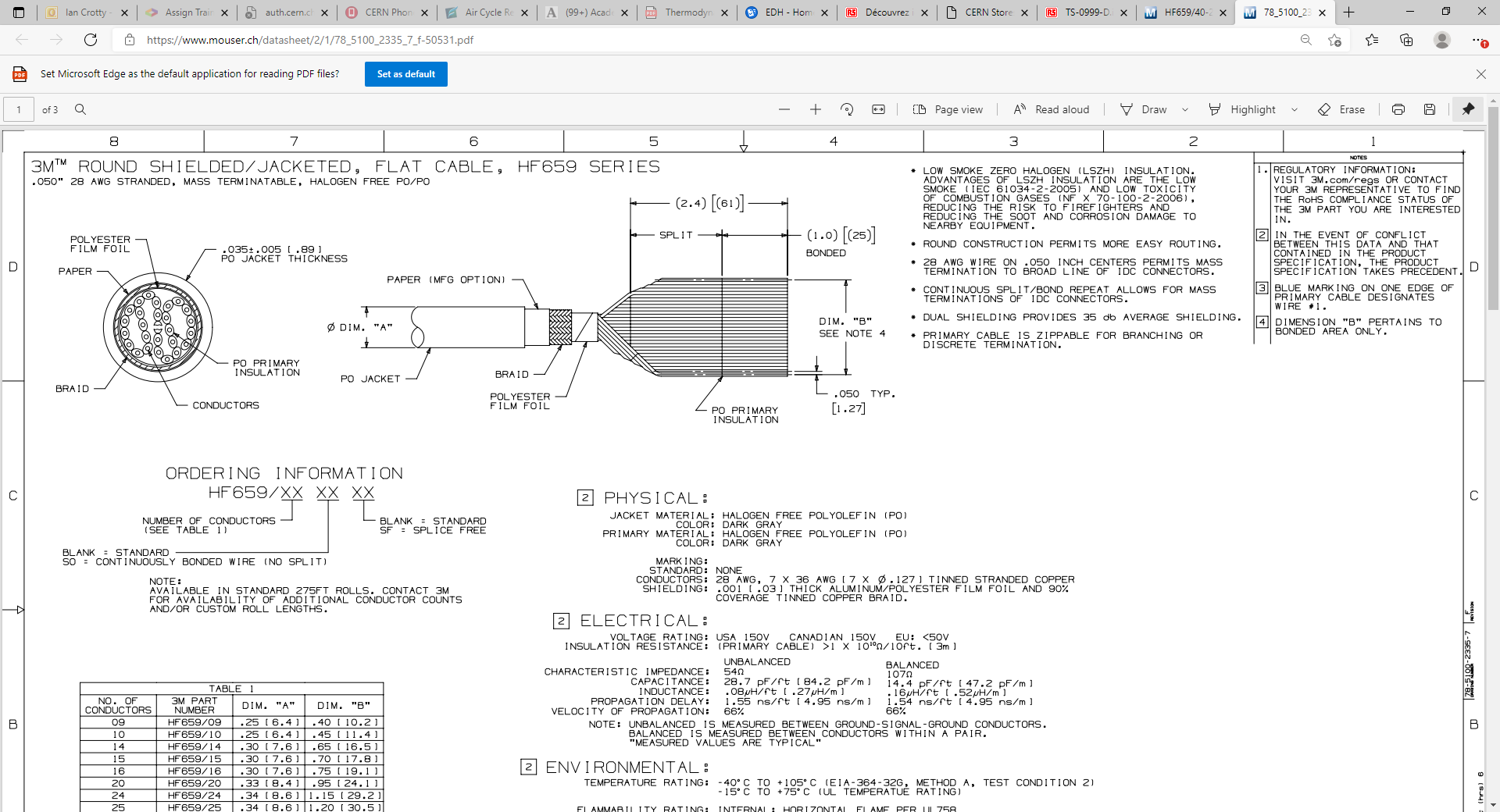 78_5100_2335_7_f-50531.pdf (mouser.ch)
HF659/40-275 3M Electronic Solutions Division | Mouser Switzerland
https://docs.rs-online.com/081a/0900766b80fcfb65.pdf
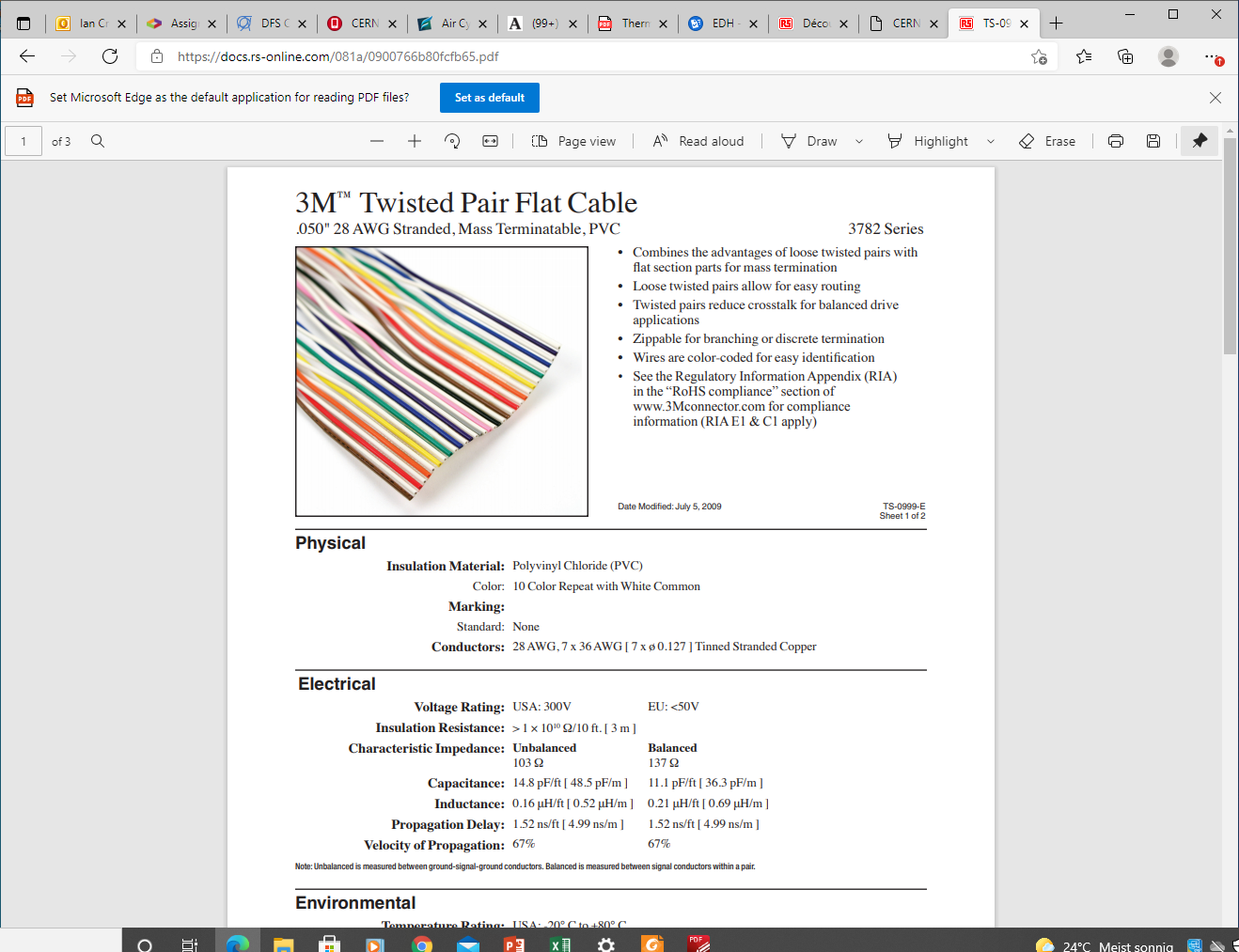 https://www.distrelec.ch/en/round-flat-cable-50x-08-mm-shielded-300v-3m-3659-50/p/15563747?ext_cid=shgooaqchen-P-Shopping-Fallback&pi=15563747&gclid=EAIaIQobChMI2tLFutXi8gIVCOh3Ch2KxAIkEAQYASABEgLNU_D_BwE
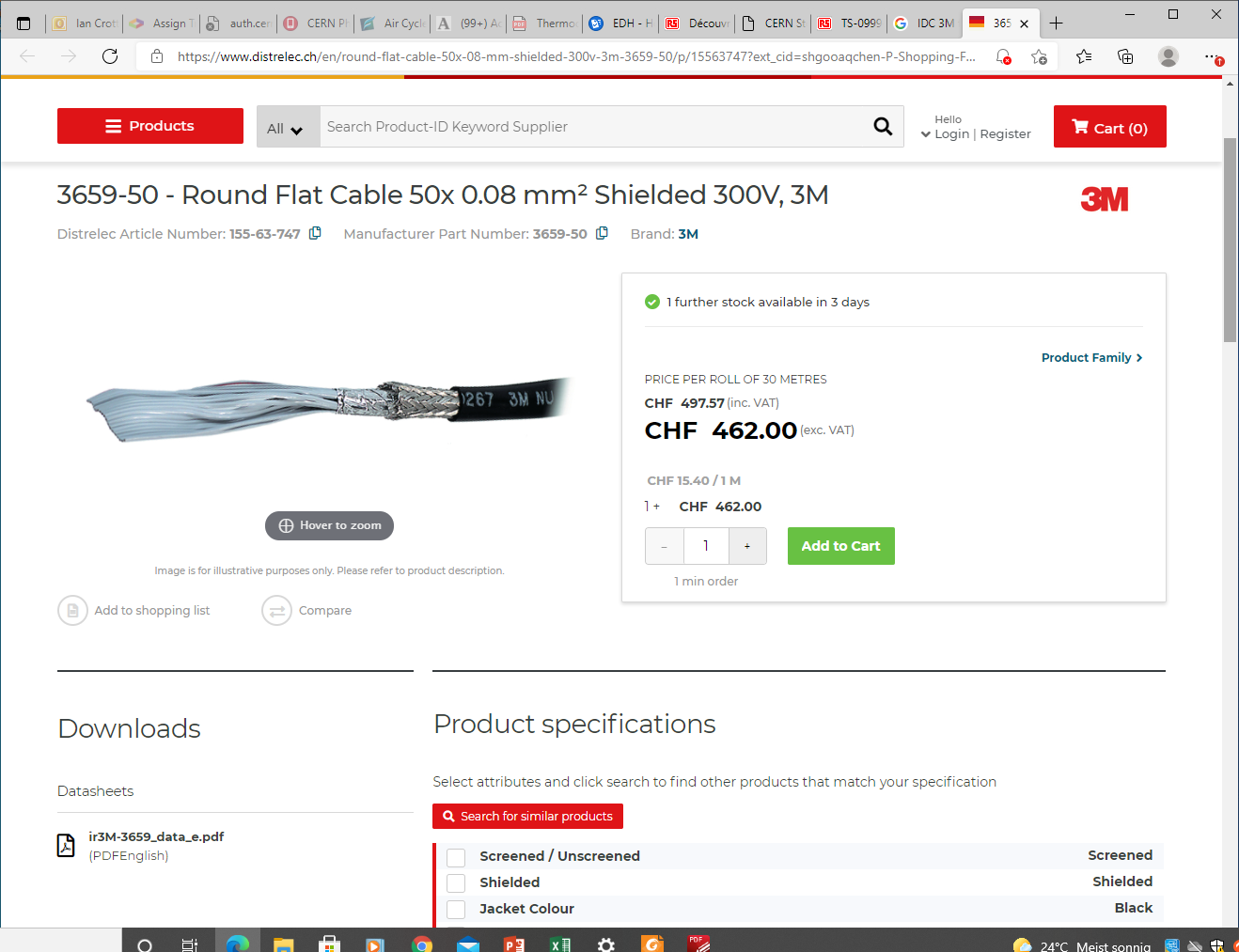 HF365-40 | 3M Ribbon Cable 40x 0.08mm² Unscreened | Distrelec Switzerland
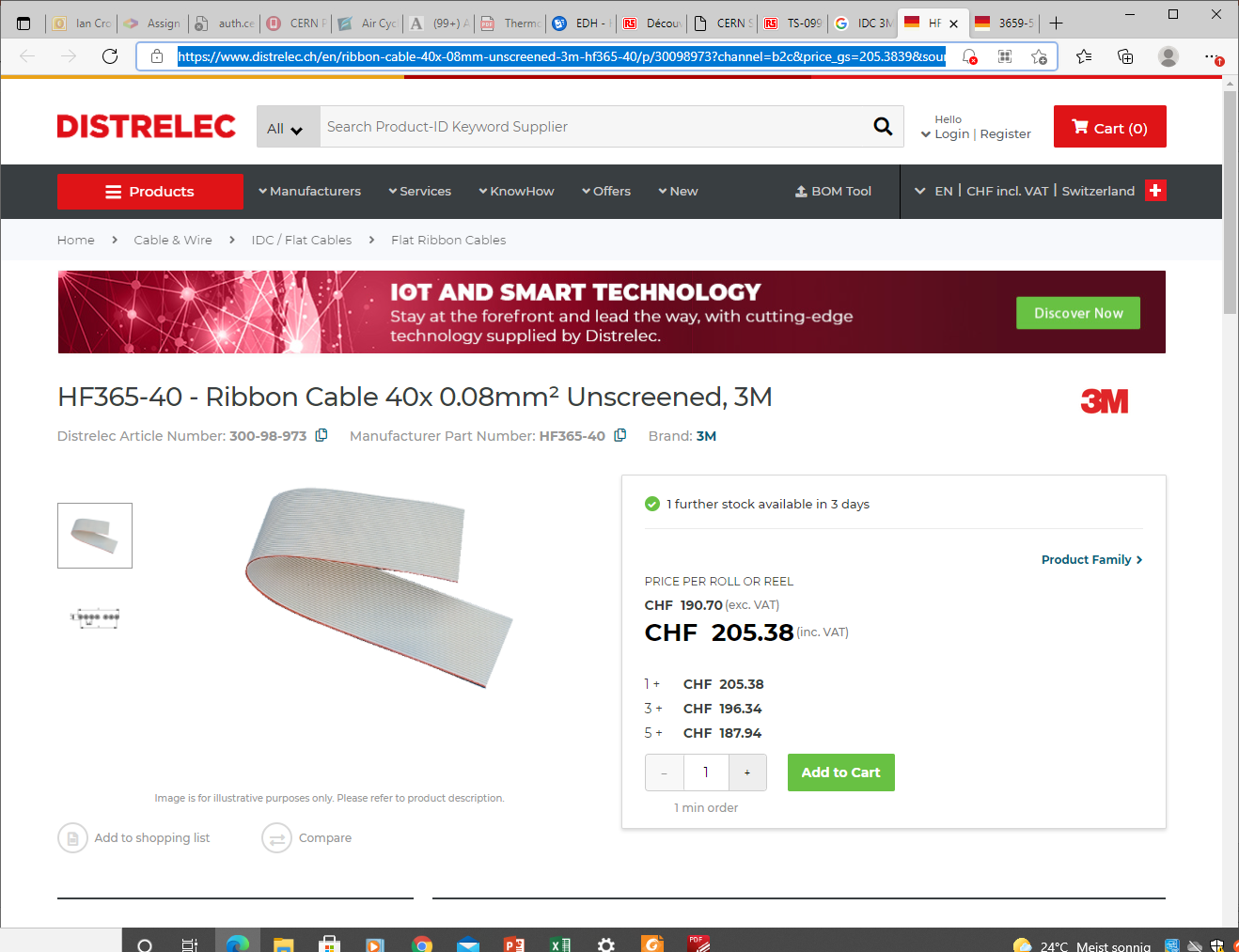 Connectors 40c IDC flat cable (3M)
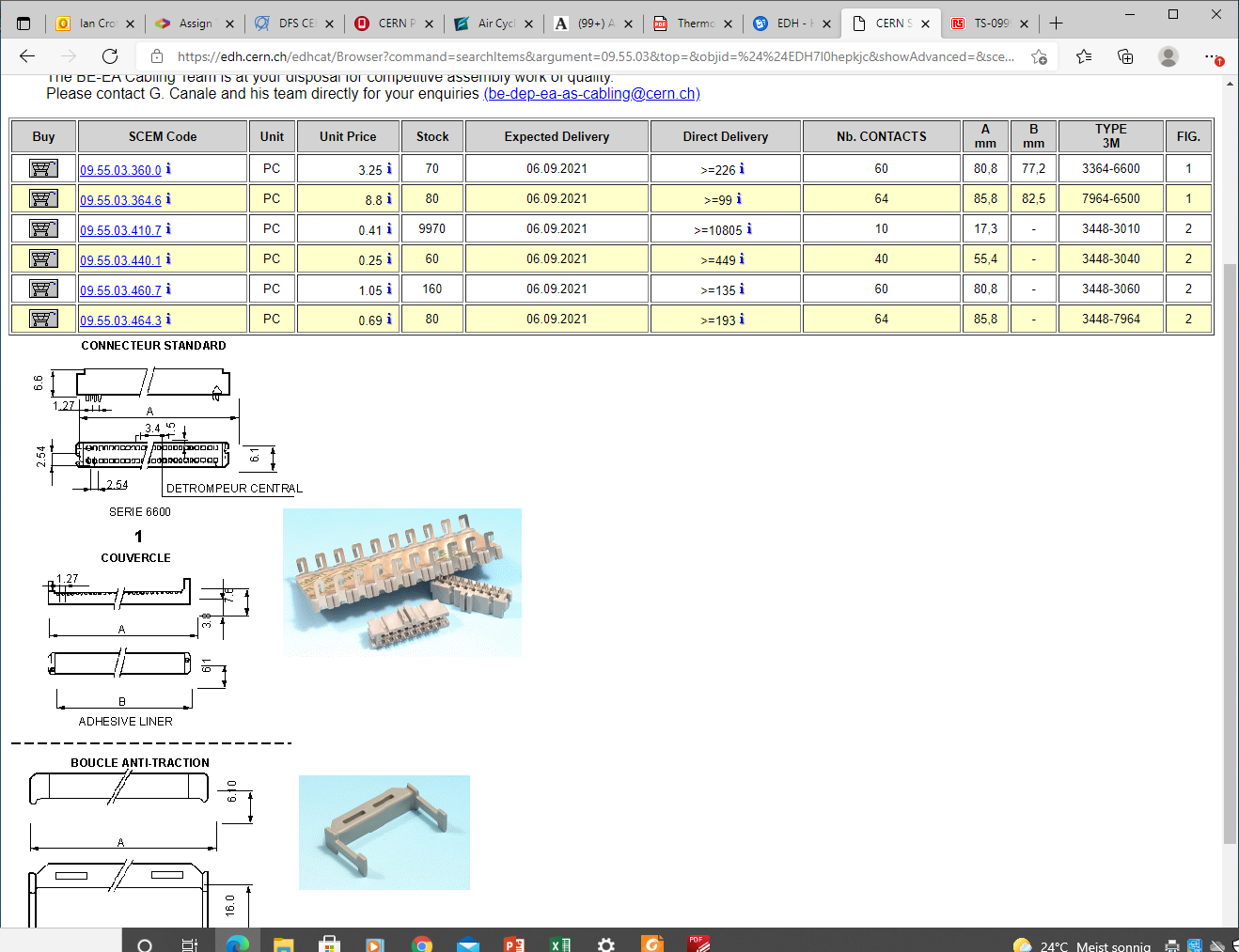 https://ch.farnell.com/fr-CH/3m/3417-6640/embase-idc-40-voies/dp/525420
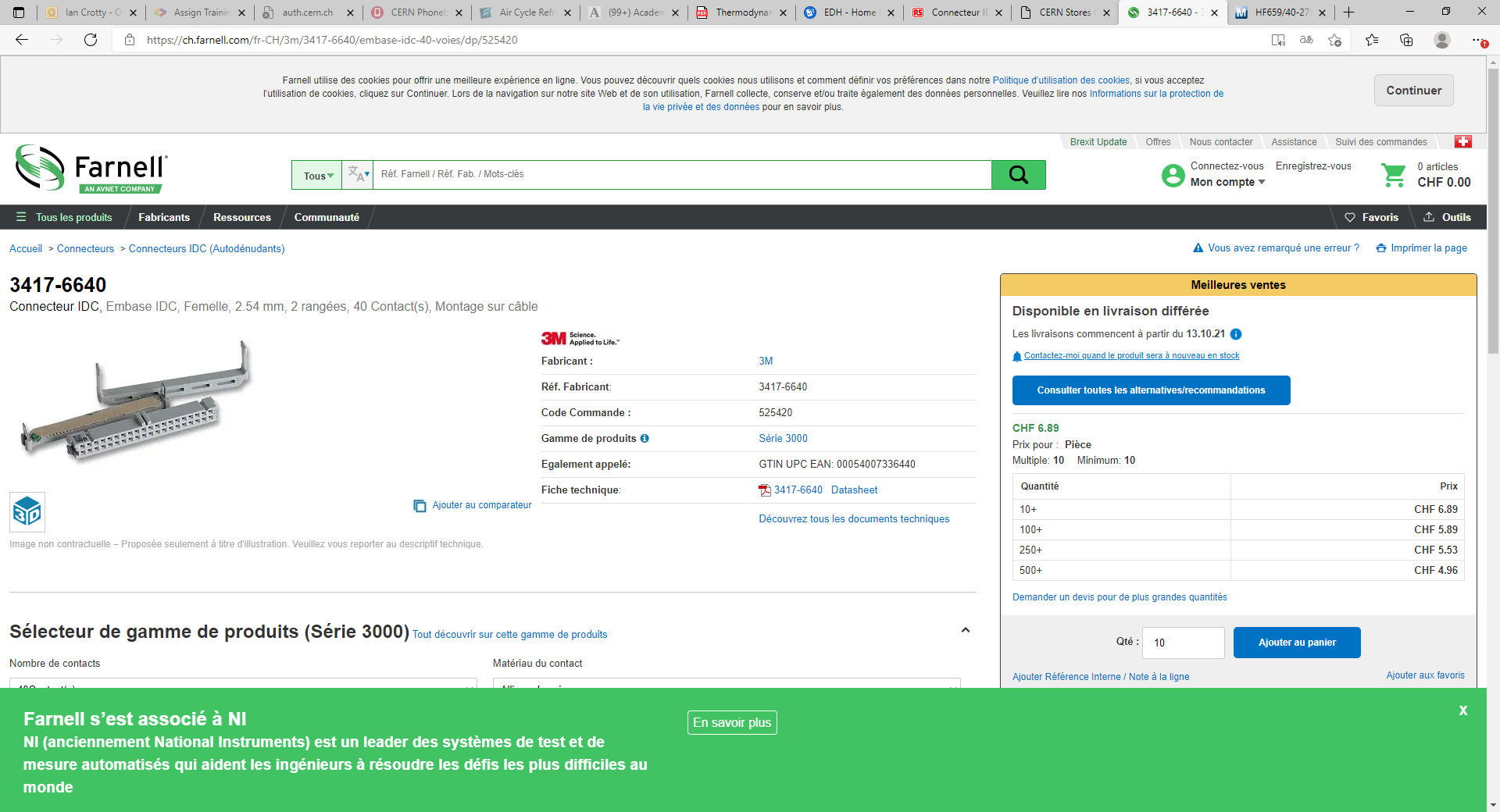 3417-6640
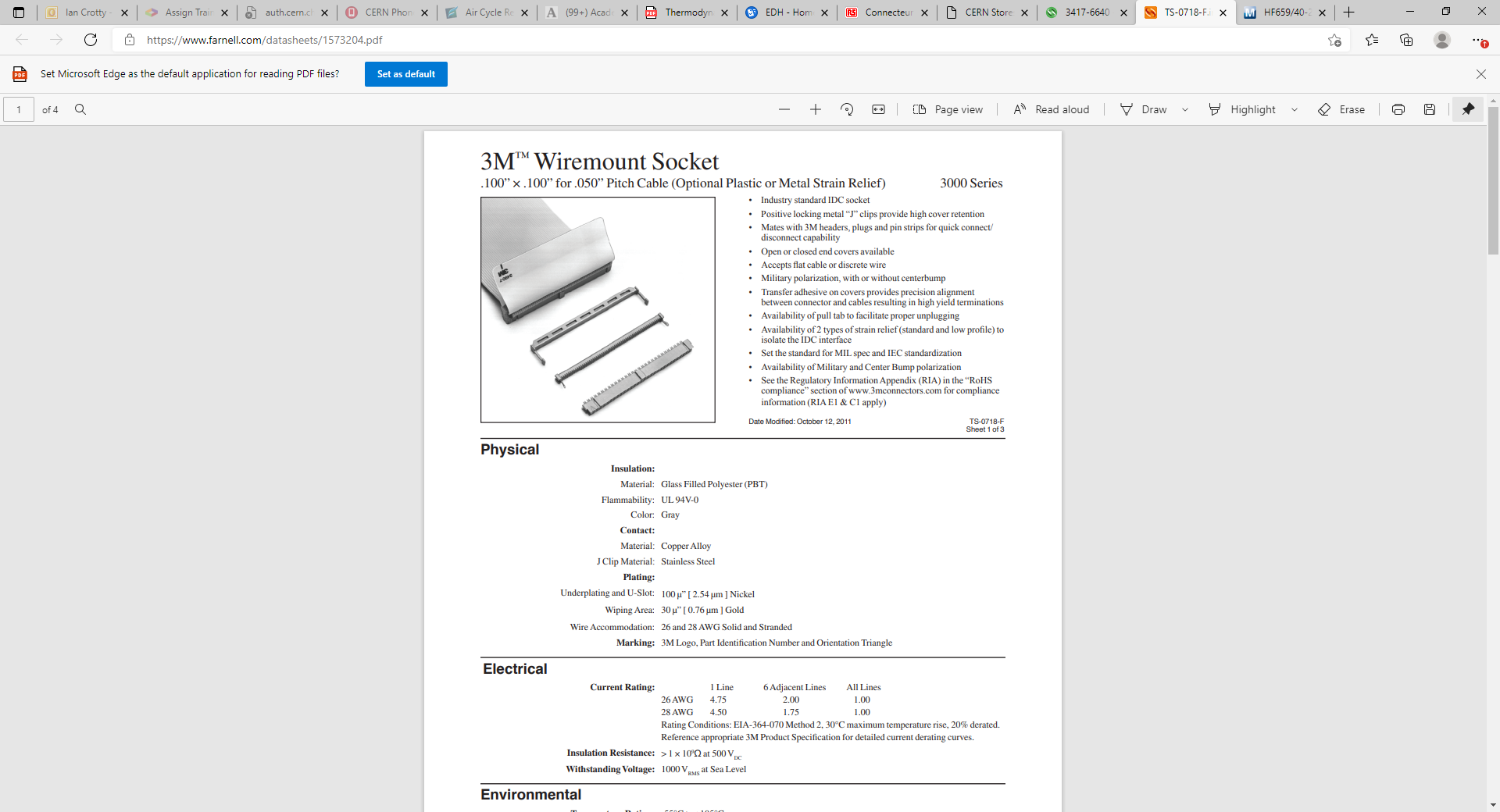 https://www.farnell.com/datasheets/1573204.pdf
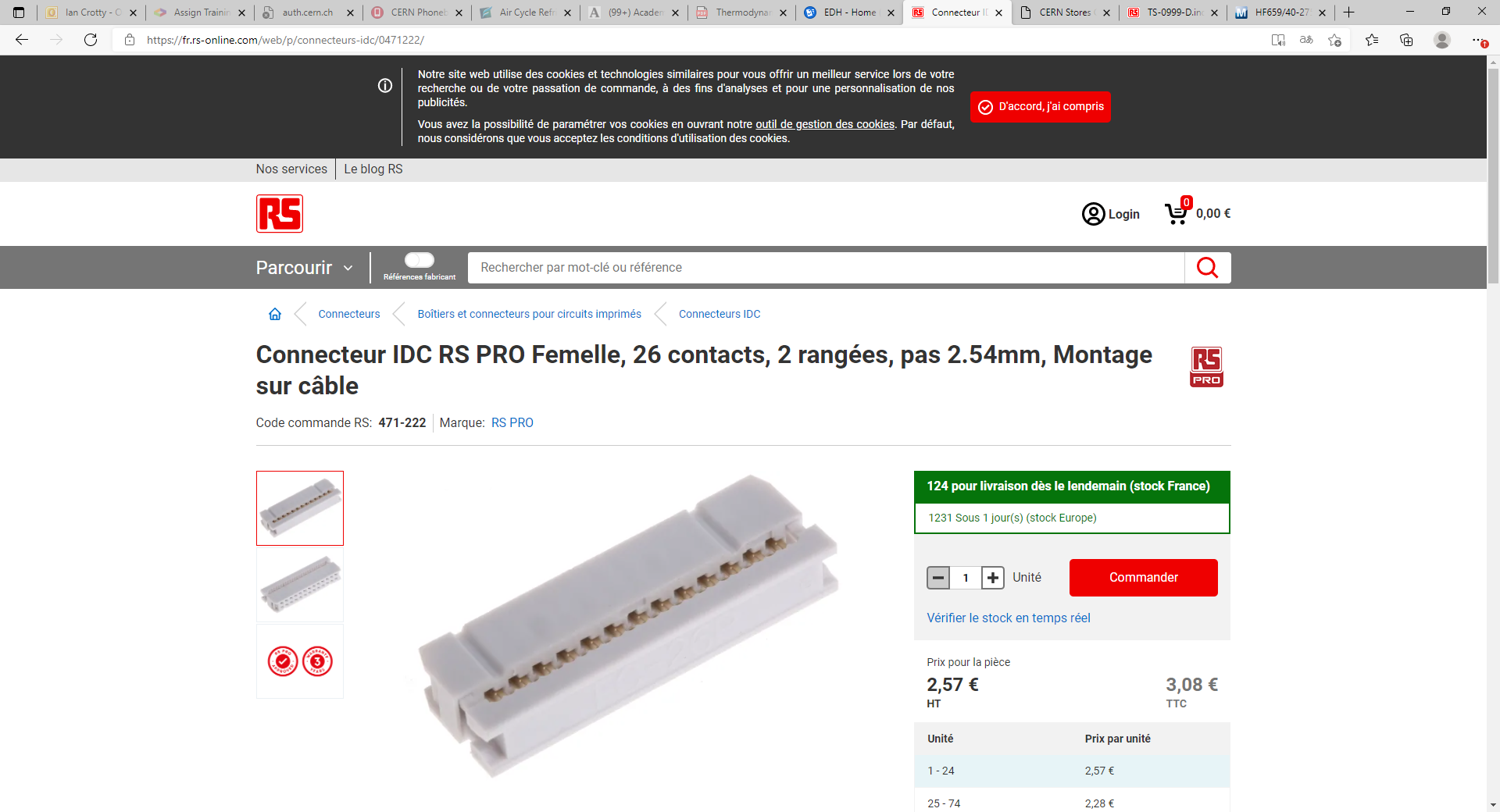 https://fr.rs-online.com/web/p/connecteurs-idc/0471222/
https://fr.rs-online.com/web/p/connecteurs-idc/6257303
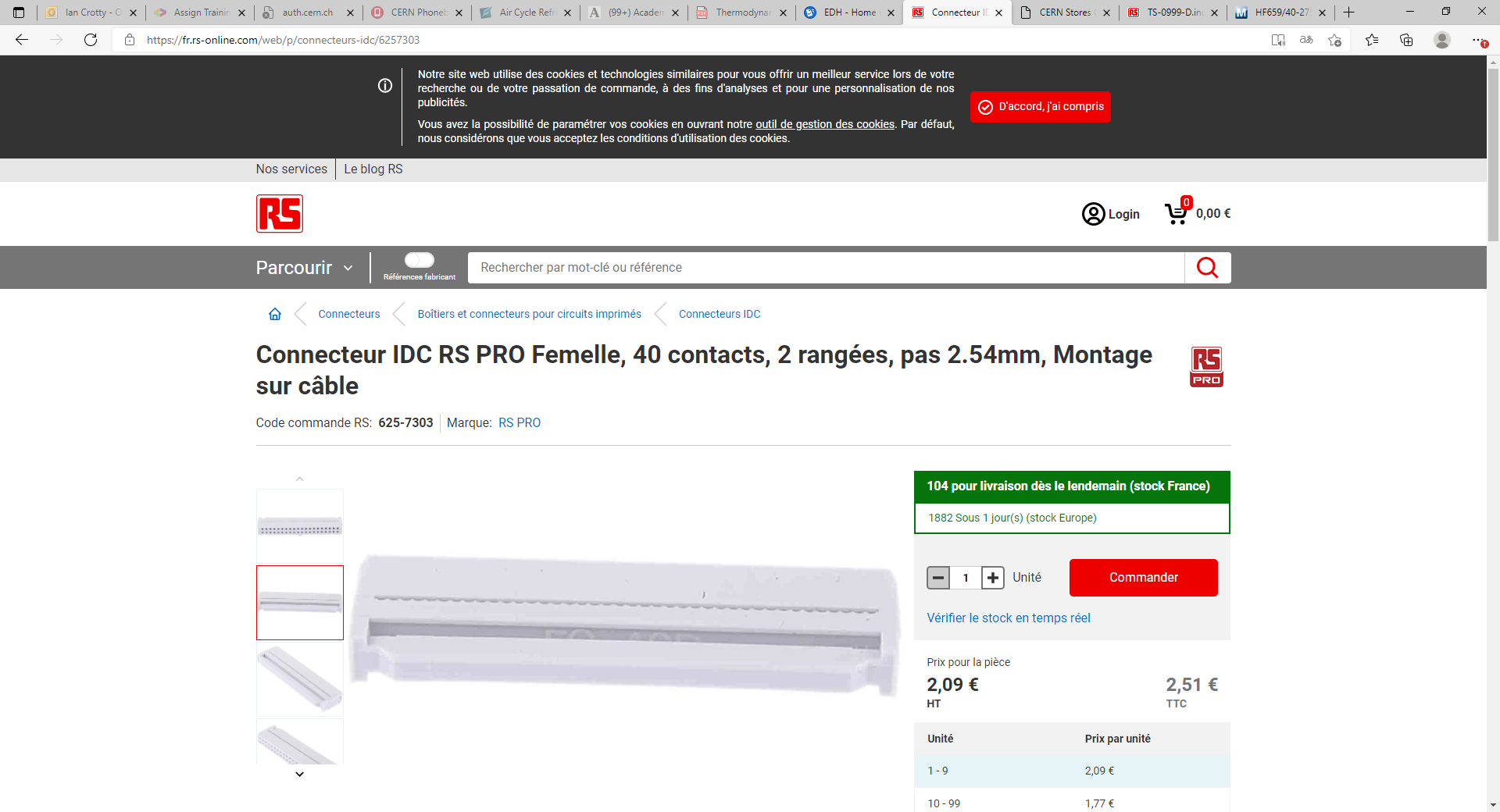 https://fr.rs-online.com/web/p/connecteurs-idc/6425001
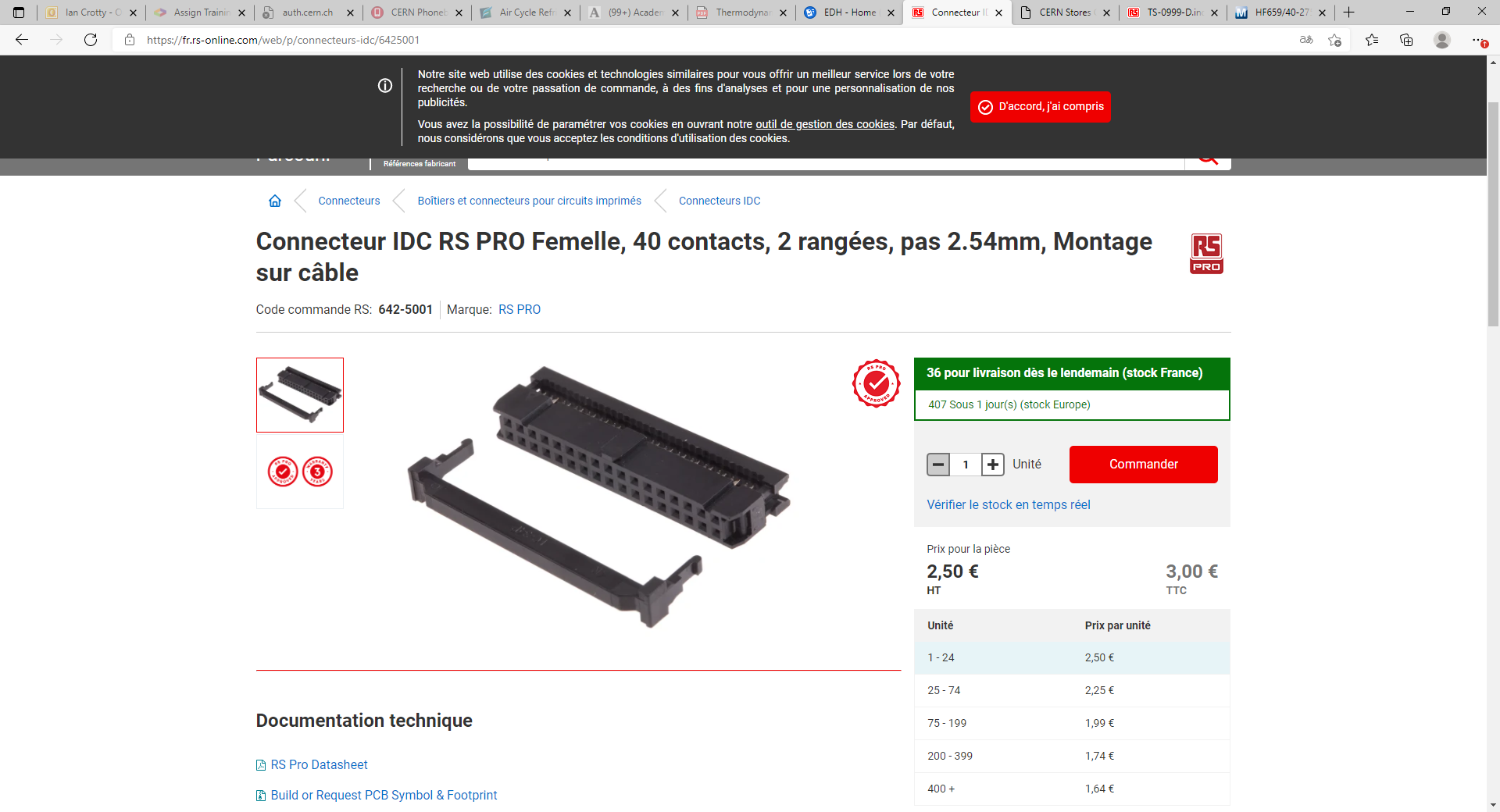